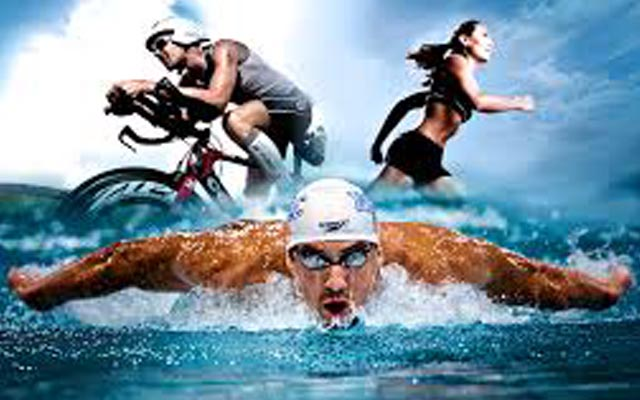 Sportovní potraviny
- produkty poskytující nutrienty v situacích jejich zvýšené potřeby a omezené možnosti jejich konzumace běžnými potravinami
- obsahují makro a mikronutrienty

přísun E substrátů u vytrvalostních sportů
podpora regenerace.
podpora svalového růstu
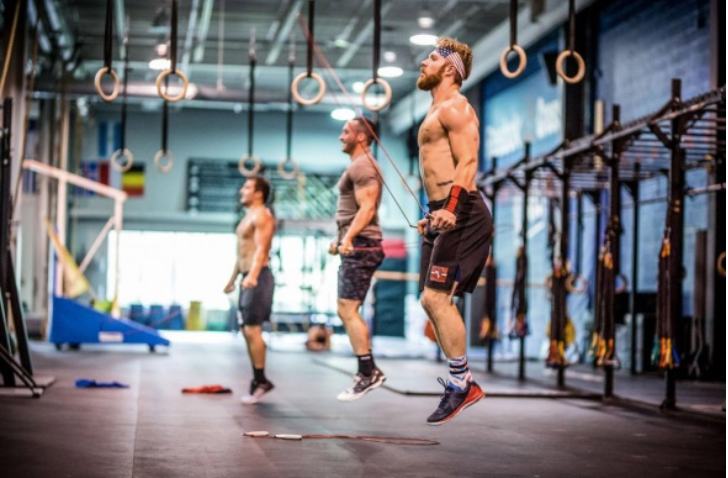 Kategorie A dle AIS
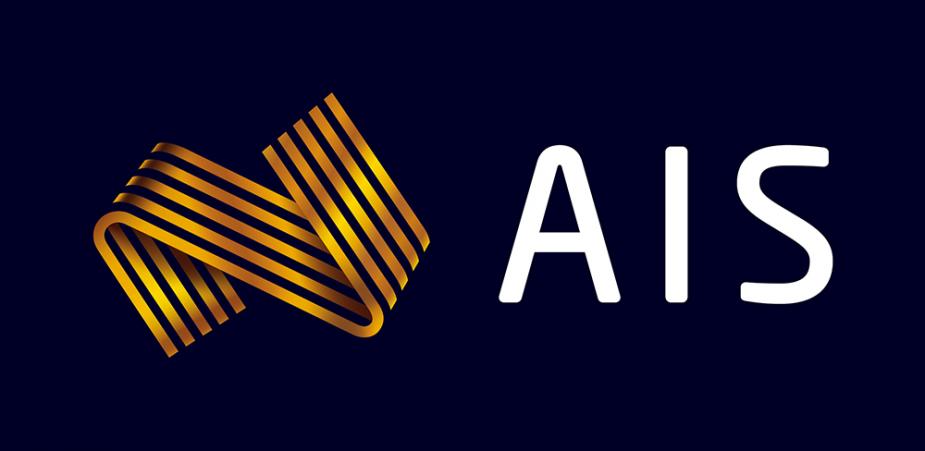 Sacharidové doplňky stravy
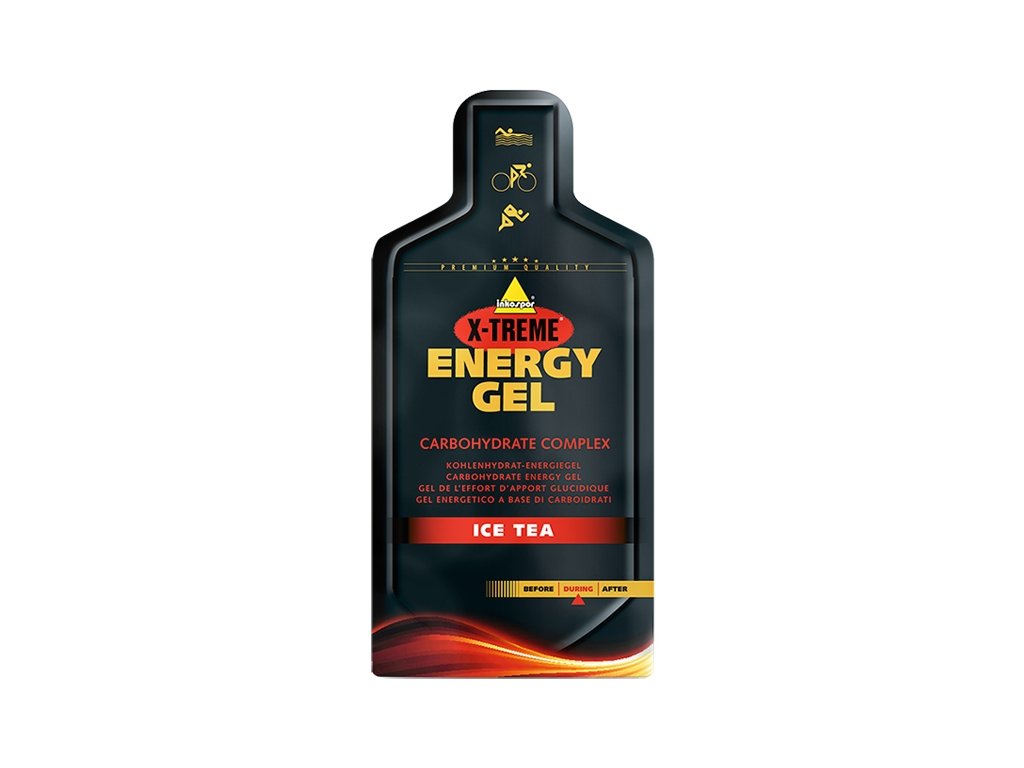 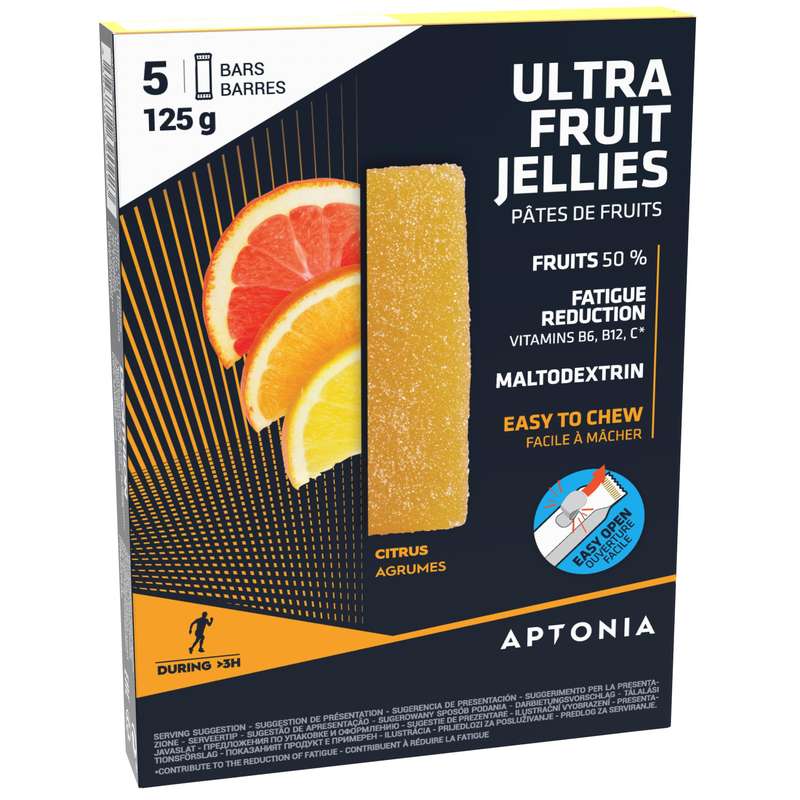 koncentrovaný zdroj sacharidů
v jedné porci 20-40 g S
mohou obsahovat kombinaci s BCCA, taurinem, sodíkem nebo vitaminy skupiny B
různé podoby – tablety, tyčinky, želé, gely,..
druh sacharidové formy doplňku záleží na GIT a typu pohybové aktivity – zkoušet v tréninku
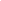 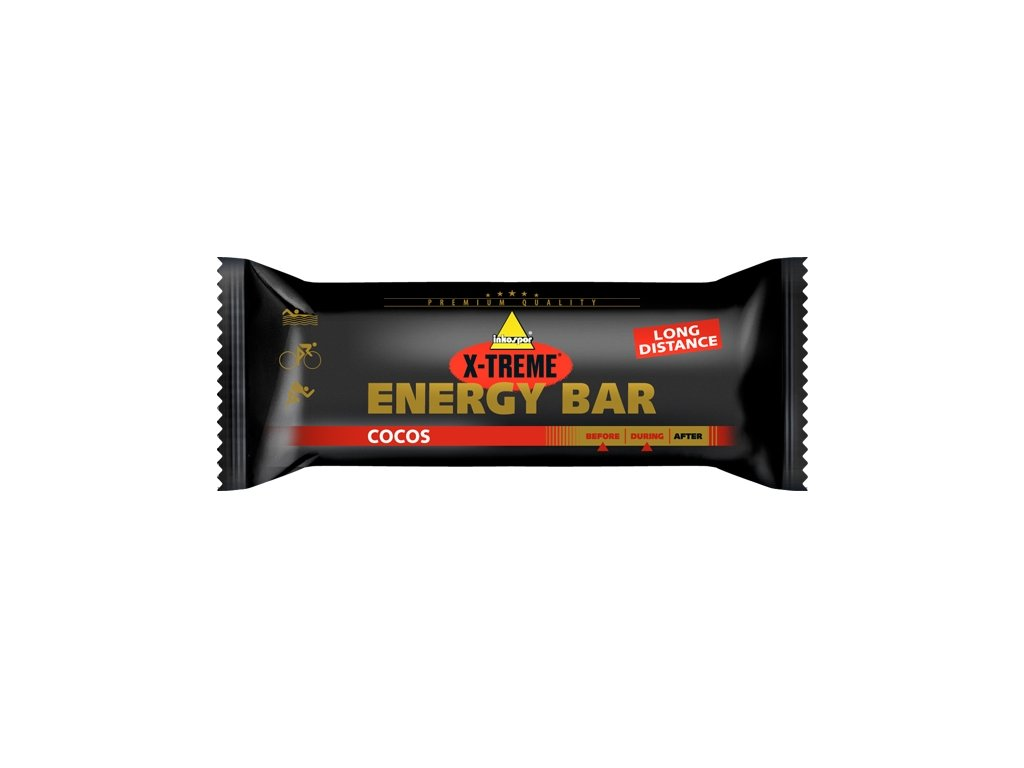 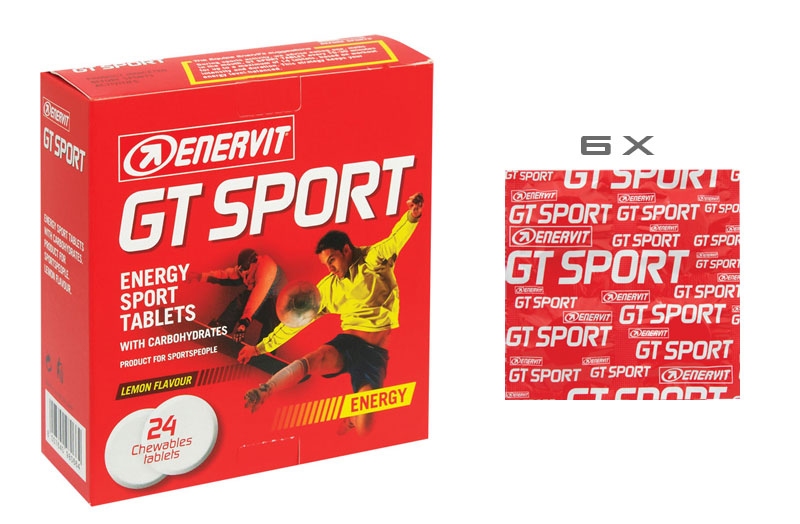 Energy bar x energy gel x želé tyčinka x banán
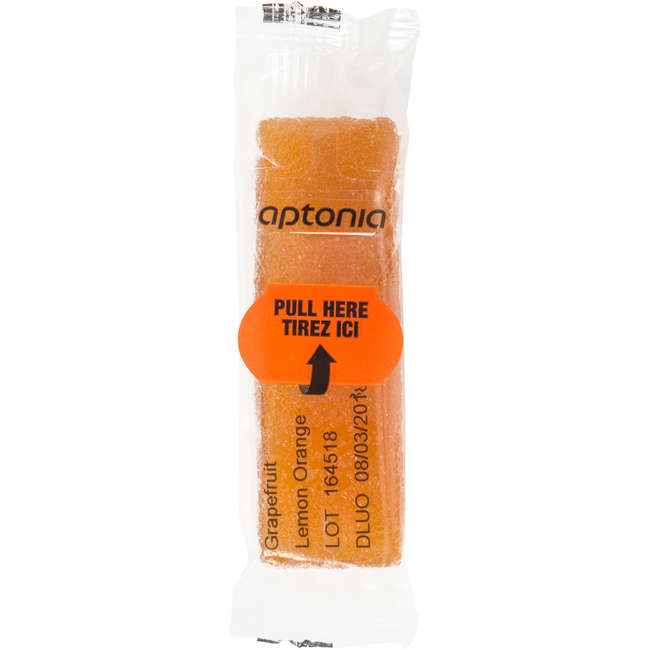 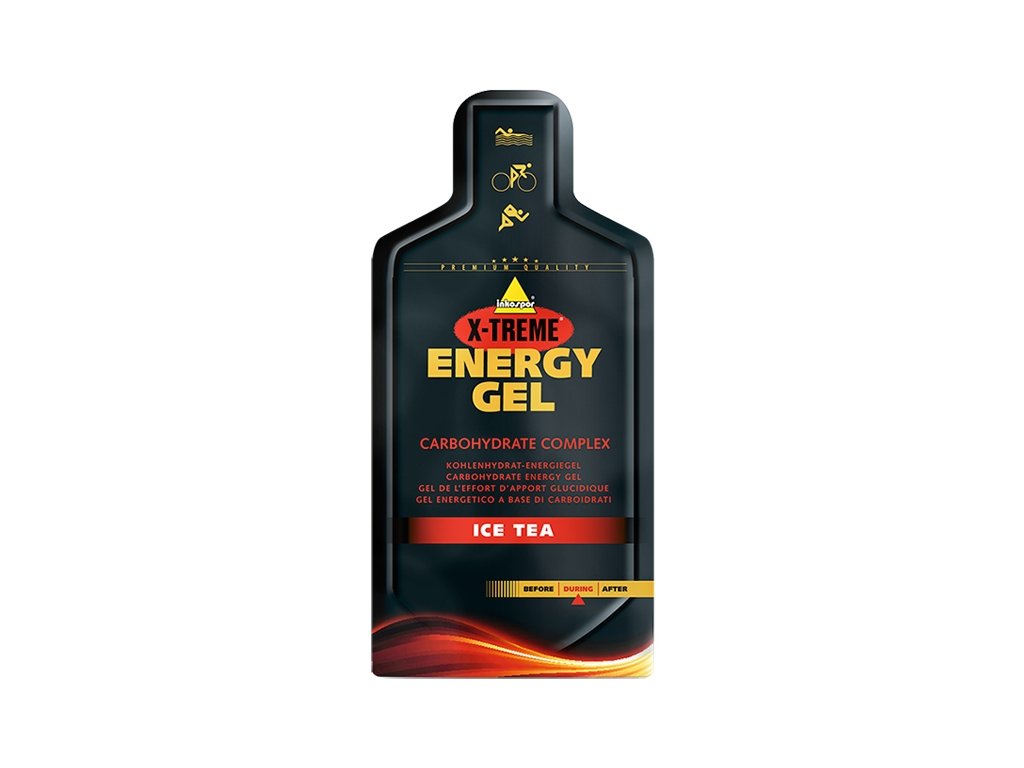 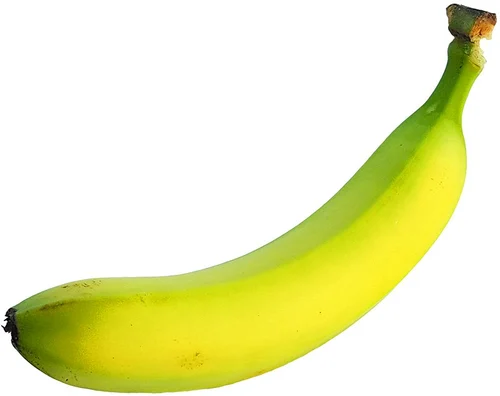 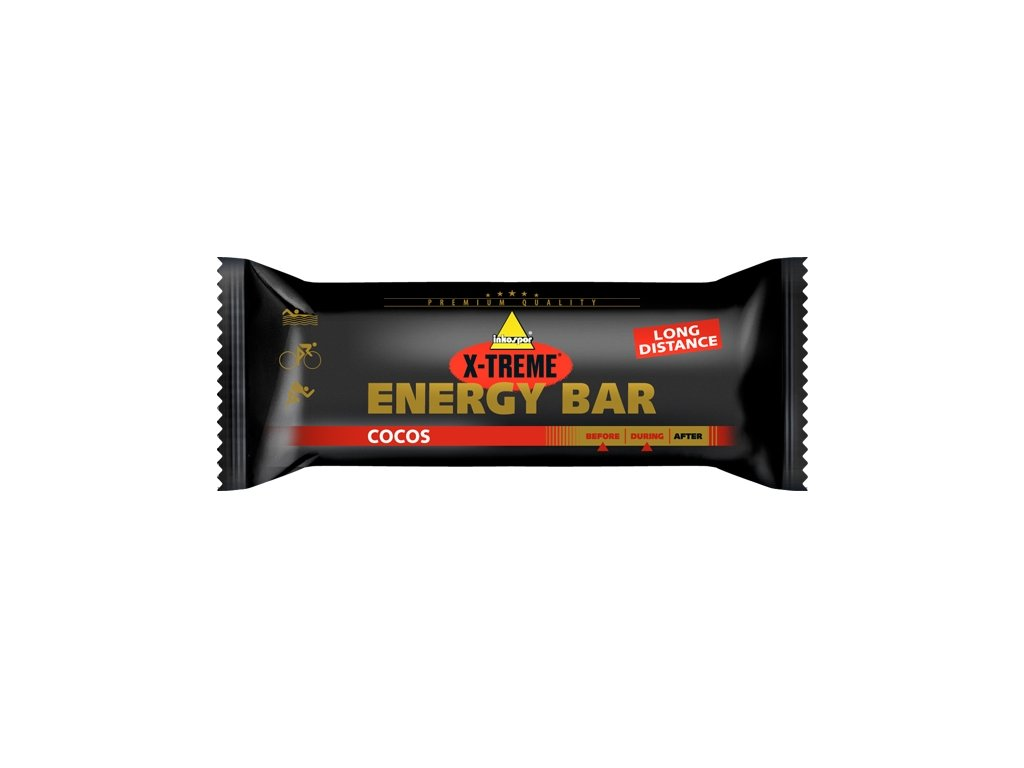 Proteinové doplňky stravy
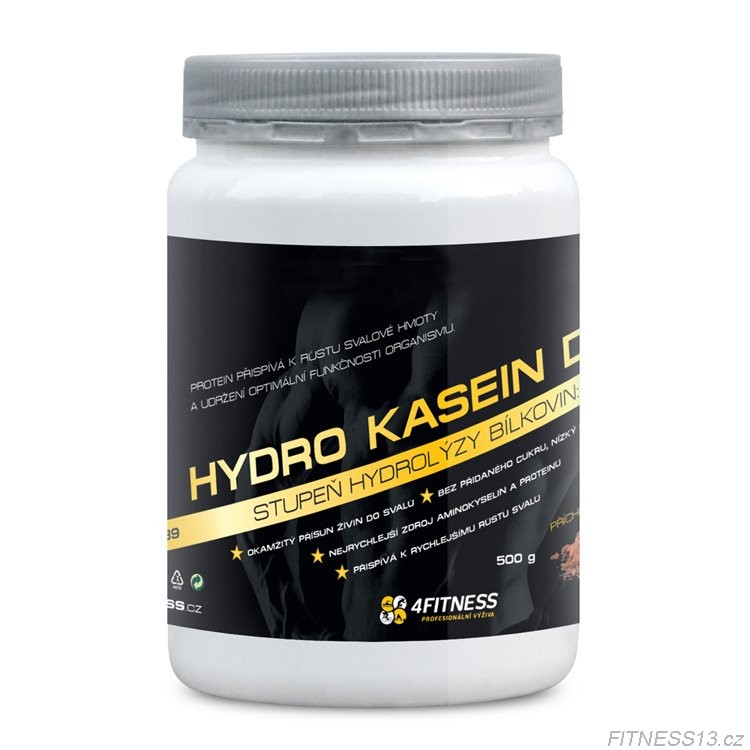 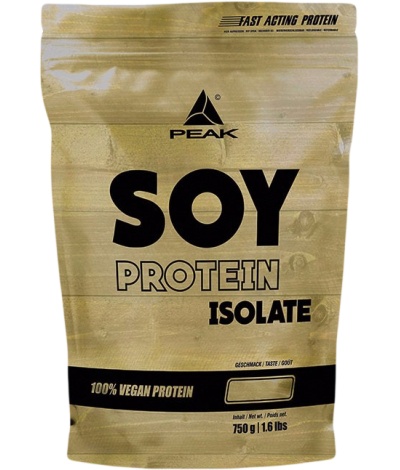 - dělení dle metody výroby (koncentrát, hydrolyzát, izolát) nebo zdroje bílkoviny (syrovátka, vaječná, kaseinová, sójová,..)
- nejpoužívanější druh suplementů v silových sportech
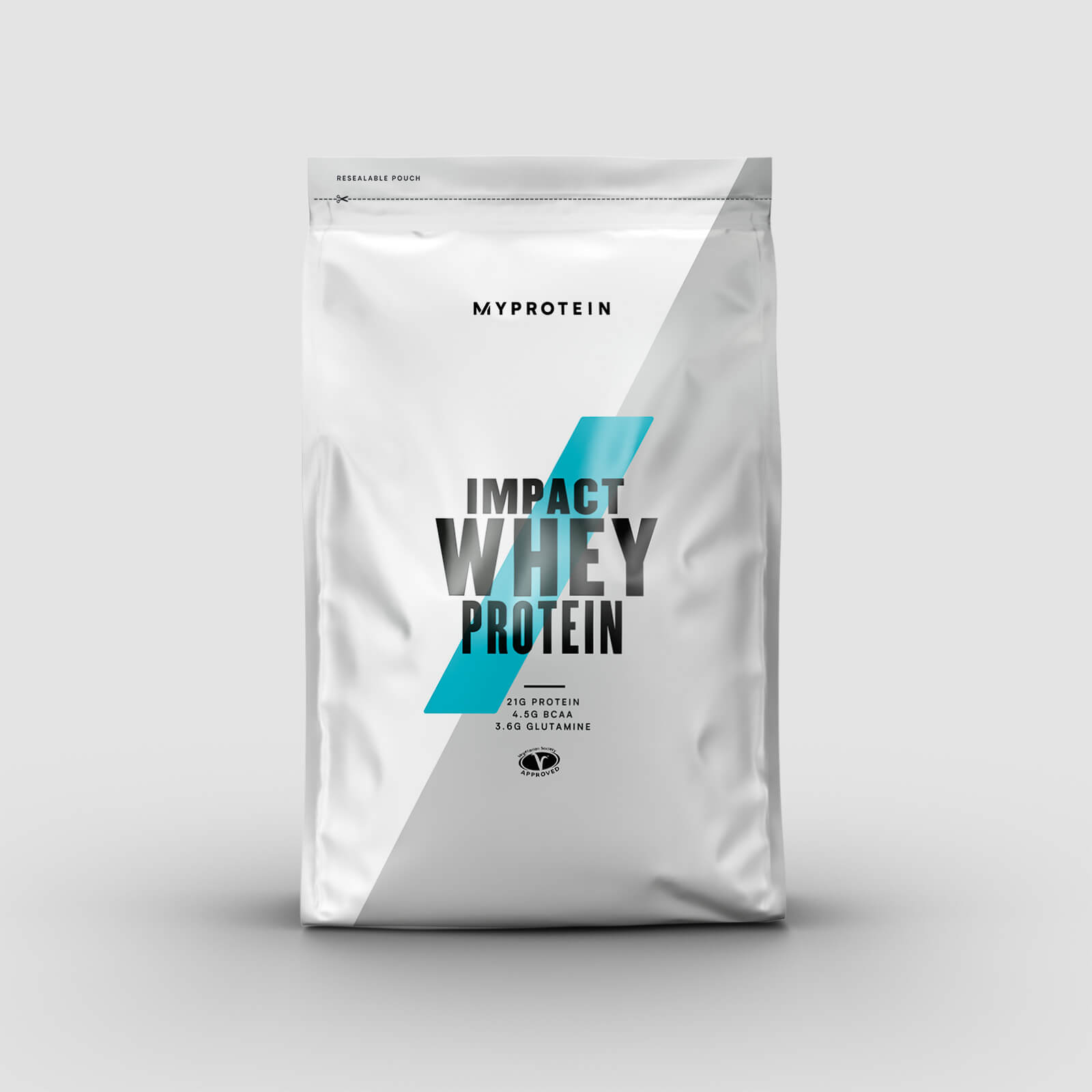 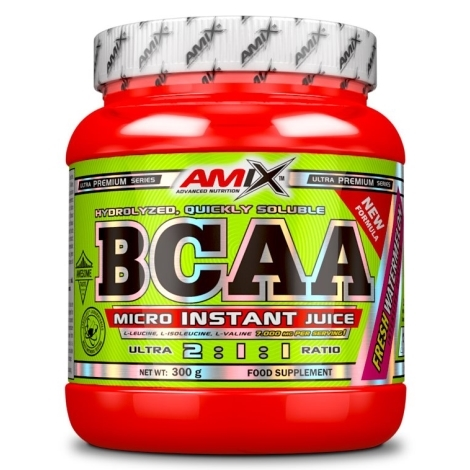 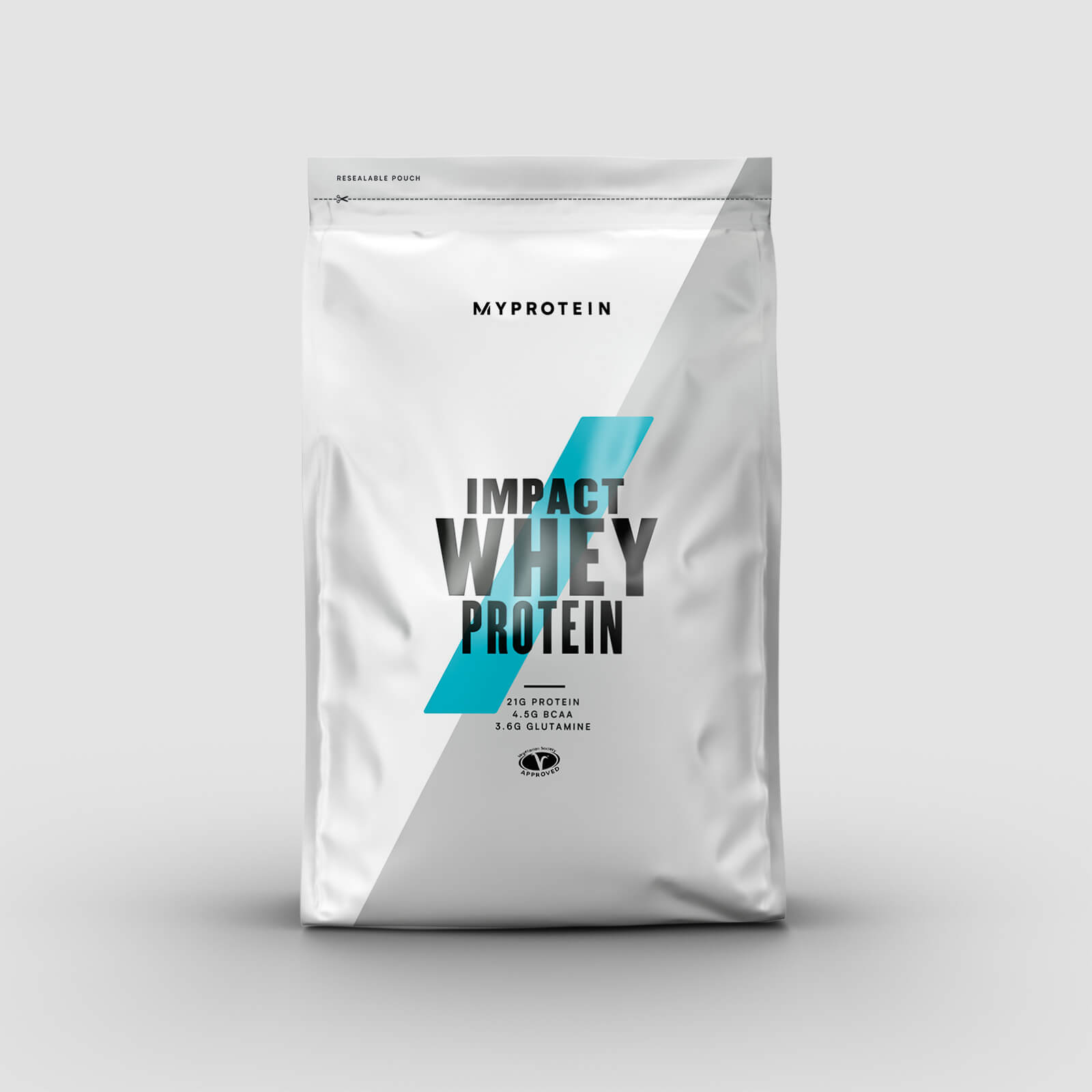 Syrovátkové přípravky
- vysoká vstřebatelnost s vysokým obsahem leucinu (AMK)
- známé pod anglickým označením WHEY

SYROVÁTKOVÝ KONCENTRÁT 
- obsah bílkoviny 45 – 80g/100g
- obsahuje vyšší množství S a T → pomaleji stravitelné

SYROVÁTKOVÝ IZOLÁT 
obsah bílkoviny 80-95g/100g

SYROVÁTKOVÝ HYDROLYZÁT 
nejkvalitnější syrovátkový přípravek (dle stupně hydrolýzy)
nejlepší stravitelnost z výše uvedených přípravků
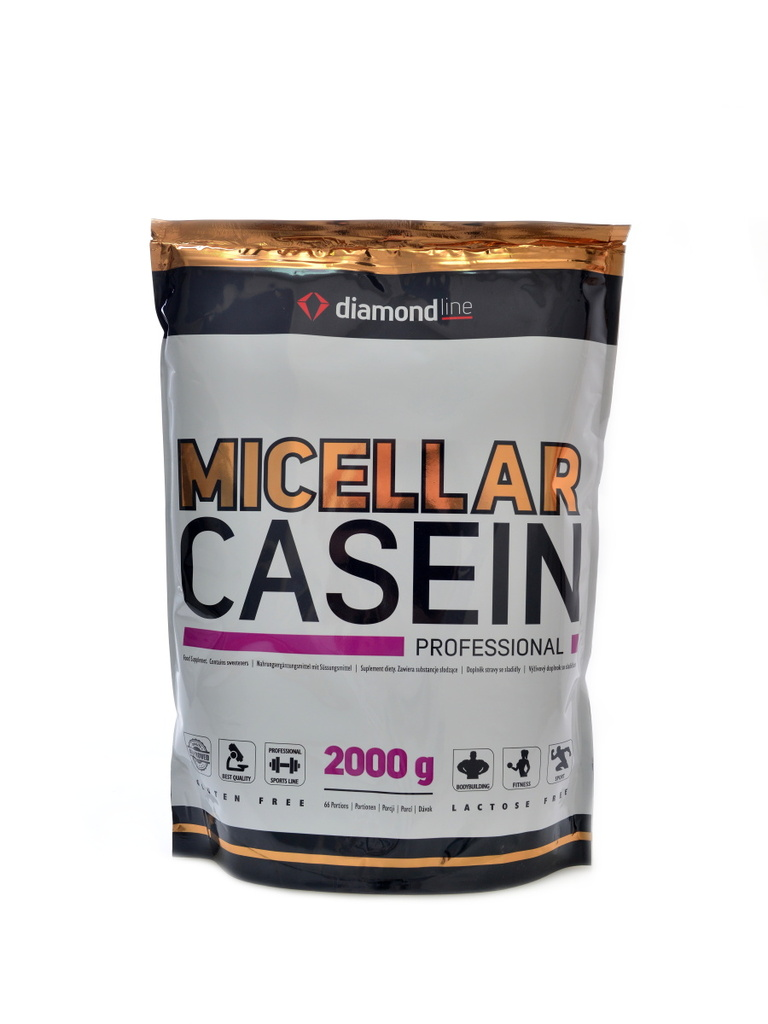 Kaseinové přípravky
- zisk z mléka
- oproti syrovátkovému proteinu je pomaleji vstřebatelný → ideální na noc ve fázi regenerace

HYDROLYZOVANÝ KASEIN 
MICELÁRNÍ KASEIN – výroba mikrofiltrací
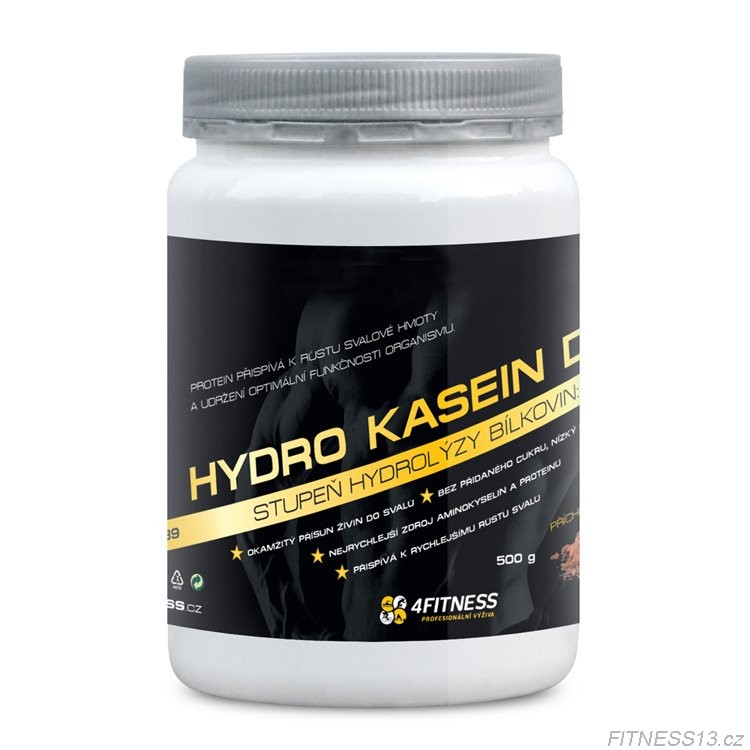 Vaječný protein
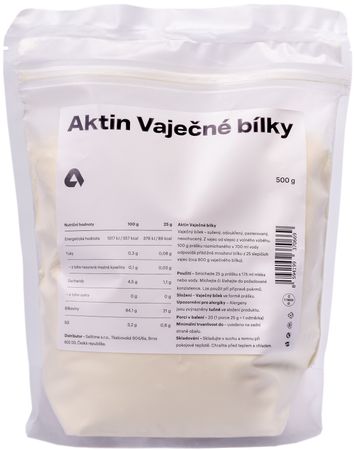 - vaječná bílkovina má vysokou biologickou hodnotu
- tvořen z bílků
- využitelnost pro organismus klesá s rostoucím množstvím přijatého vaječného proteinu
Sójový protein
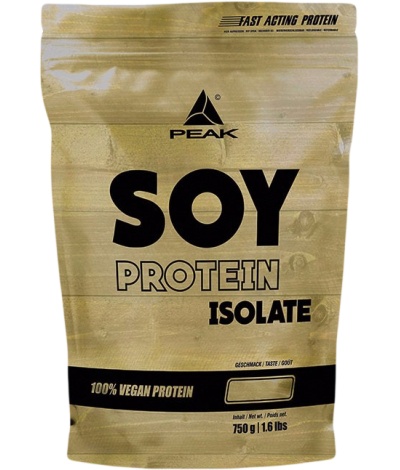 Nejlepší variantou rostlinných proteinů
doporučována dávka až 40 g - icméně ani v dávce 40 g se neprokázala taková využitelnost a vstřebatelnost jako u syrovátky
vhodné zařadit v kombinaci se syrovátkou (lze získat více AMK, které jsou méně zastoupené v syrovátkovém proteinu)
formy: koncentrát a izolát
BCAA
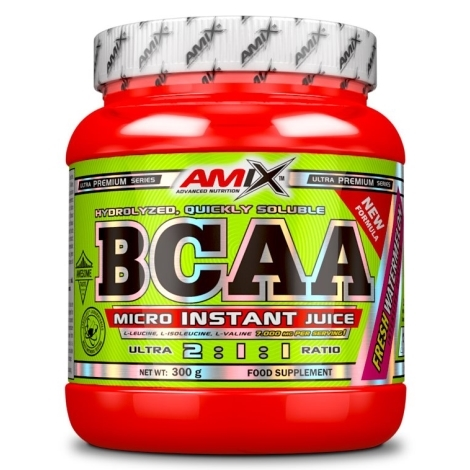 jedná se o aminokyseliny s rozvětveným řetězcem (branched chain amino acids)
ideálně 6-12 g před, během anebo po výkonu
jedna dávka v komerčních výrobcích odpovídá 3-5 g BCAA
má své místo při dlouhotrvajících vytrvalostních výkonech – více než 2 hodiny – pomáhá oddalovat únavu, působí na úrovni CNS
protein šetřící potenciál
dle studie z roku 2017 je vhodná suplementace BCAA před silovým (excentrickým) výkonem v podpoře svalové regenerace, snížení bolestivosti a poškození svaloviny
velký význam leucinu v procesu proteosyntézy
2:1:1 X 4:1:1
Gainery
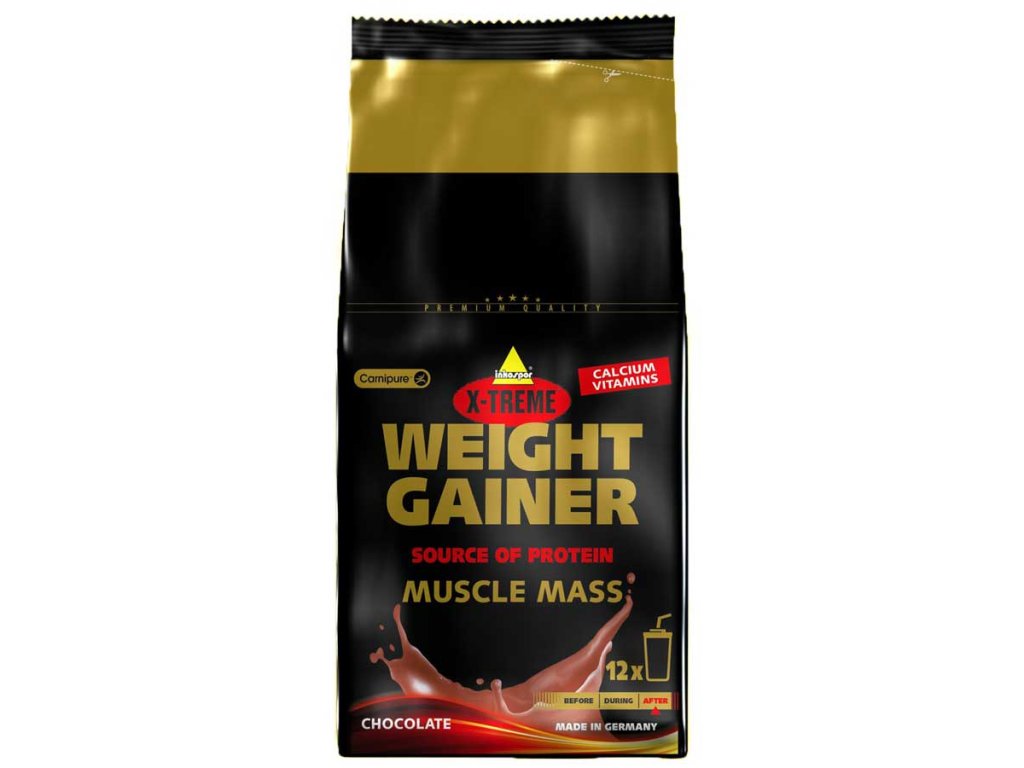 B:S – 10-30 g:90-70 g
potréninkový doplněk stravy vhodný v časné fázi regenerace
společné doplnění S a B podporuje proteosyntézu a obnovu glykogenu. 
zlepšuje se vstřebatelnost.